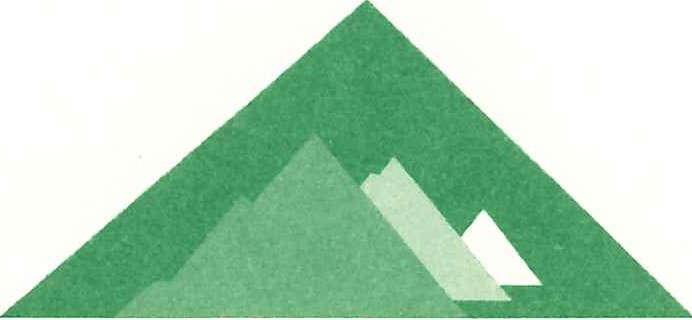 Appalachian States Low-Level Radioactive Waste Commission

Status of LLRW Compacts and Update on Commercial LLRW Disposal Facilities

 
November 5, 2021
1
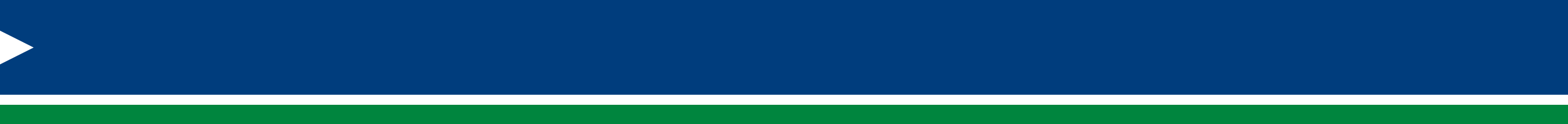 Status of LLRW Compacts
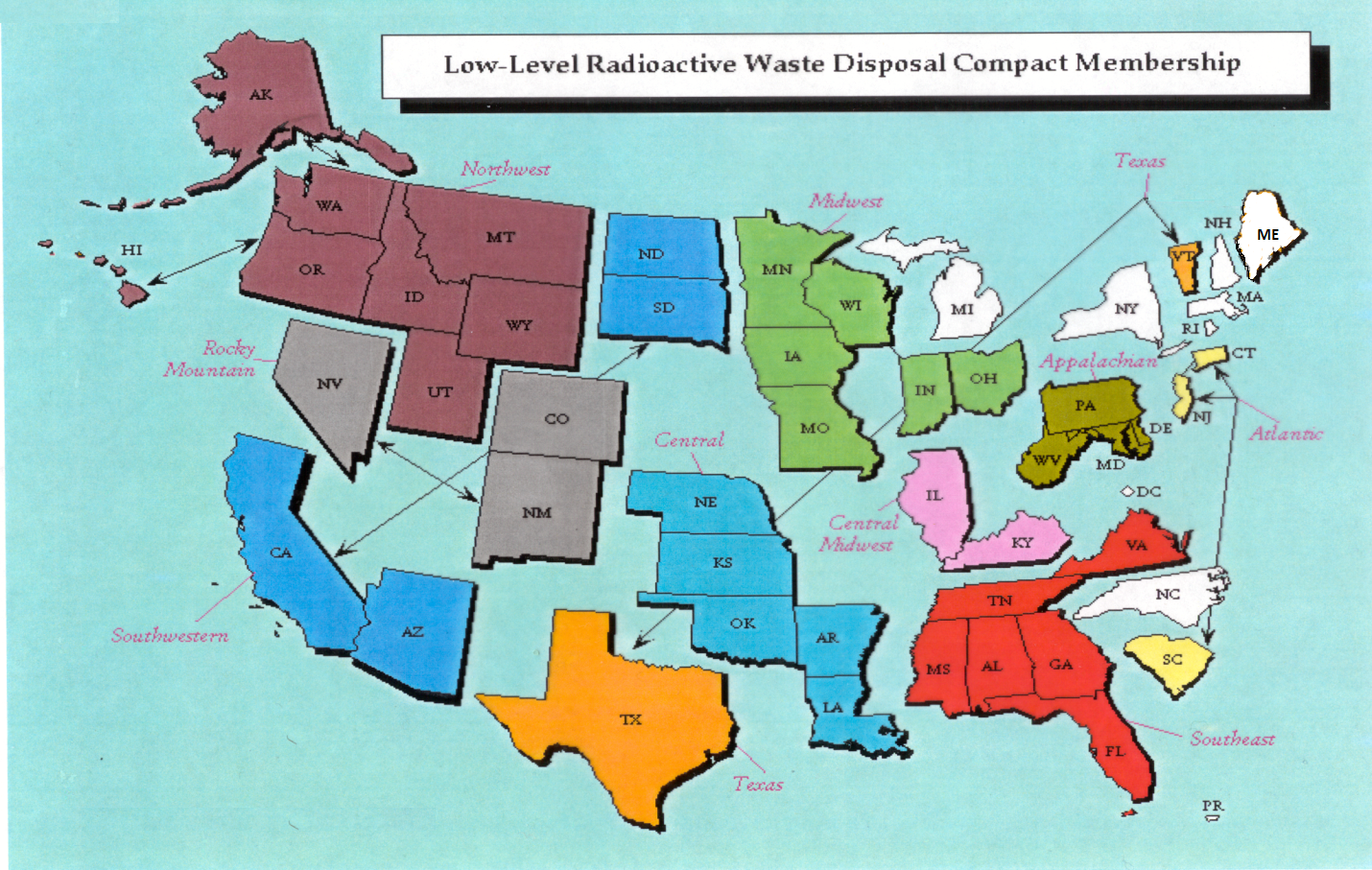 2
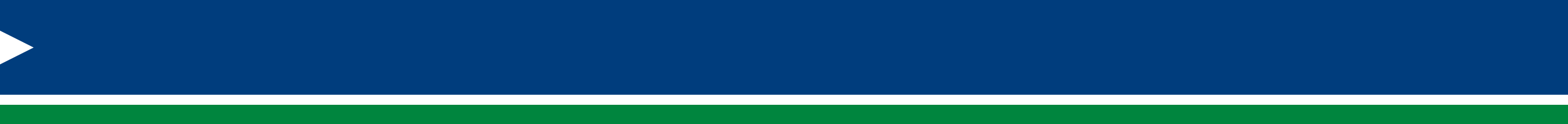 Status of Commercial LLRW Disposal Facilities
Barnwell Disposal Facility in South Carolina (Regional Facility)
Accepts Class A, B and C wastes from the Atlantic Compact (CT, NJ, SC)
Closed to generators outside the Atlantic Compact as of July 1, 2008
Richland Facility in Washington (Regional Facility)
Accepts Class A, B and C wastes from the Northwest and Rocky Mountain Compacts (11 states in 2 compacts)
EnergySolutions Facility in Utah (not a Regional Facility)
Accepts Class A waste 
Processes radioactive liquids
Provides for disposal of bulk waste, containerized waste, large components, and mixed waste
Transports large components for disposal
Submitted several license amendments related to 11e.(2) cell, disposal of depleted uranium (DU) in the Federal cell, and a proposed exempt cell
3
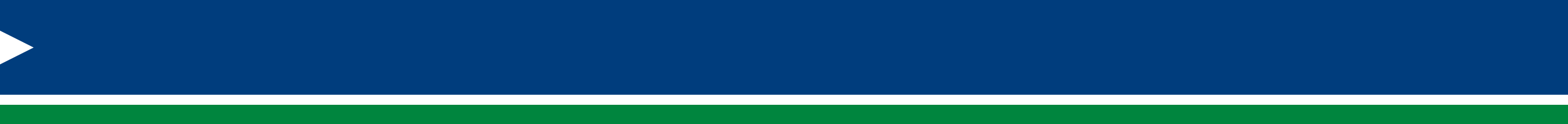 Status of Commercial LLRW Disposal Facilities
WCS Disposal Facility in Texas (Regional Facility)
Accepts commercial LLRW (Class A, B and C) and federal LLRW and  mixed waste
Annual limit on radioactivity of out-of-compact waste is 275,000 Ci
No annual limit on volume of out-of-compact waste 
Texas Compact Commission (TCC) Published a Contingency Plan
TCC Forms Capacity Committee
4
LOW-LEVEL WASTE STATISTICS FOR 2020*
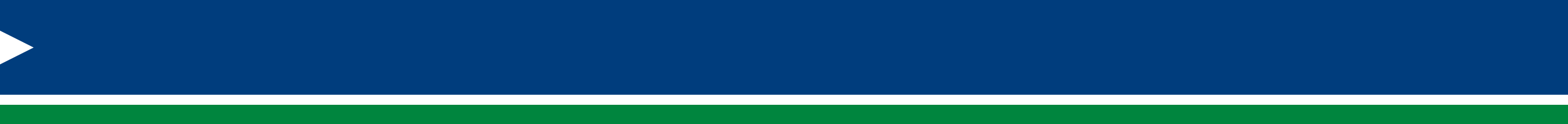 Disposal Facility                     Volume (ft3)                Activity (Ci)
 
      WCS, TX                                                31,560                                23,933 
      Barnwell, SC                                          31,478                                     643                                         
      Clive, UT                                              930,528                                  6,511
      Richland, WA                                         15,291                                  9,236
     TOTAL                                                 1,008,857                                       40,323






*Source – Nuclear Regulatory Commission 
https://www.nrc.gov/waste/llw-disposal/licensing /statistics.html
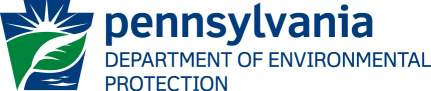 Thank you
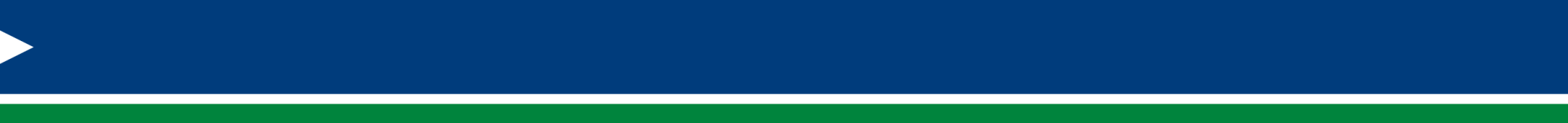 Questions?
Rich Janati, M.S.
Bureau of Radiation Protection

Phone: 717-787-2163
rjanati@pa.gov
6